Szavakkal is tisztelhetjük Istent
„Ne mondd ki hiába…!”
Áldás, Békesség!
A mai hittanóra témája:
A harmadik parancsolat
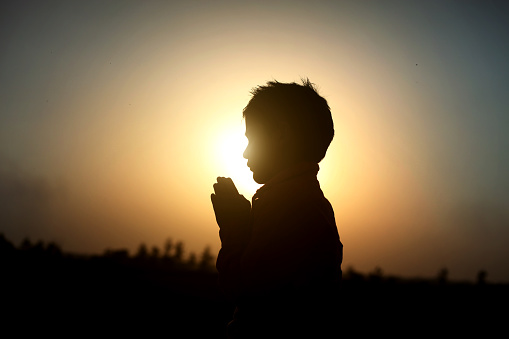 Fontos technikai információ:

A PPT-t diavetítésben érdemes nézni, mert akkor a linkek egyszerű kattintásra is működnek!
Javaslat: A PPT fájlok megjelenítéséhez használják a WPS Office ingyenes verzióját (Letölthető innen: WPS Office letöltések). Az alkalmazás elérhető Windows-os és Android-os platformokra is!
Kezdjük közös imádsággal a hittanórát!
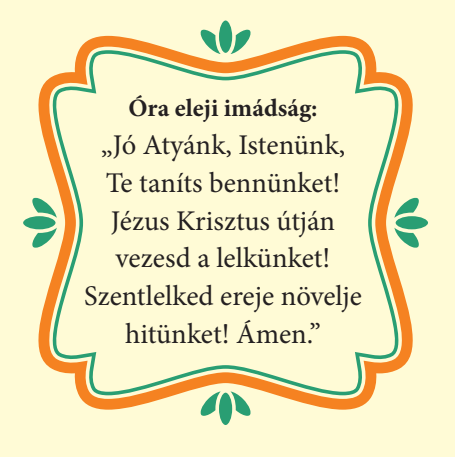 A mai hittanórán arról lesz szó, hogy tisztelettel használjuk Isten nevét.
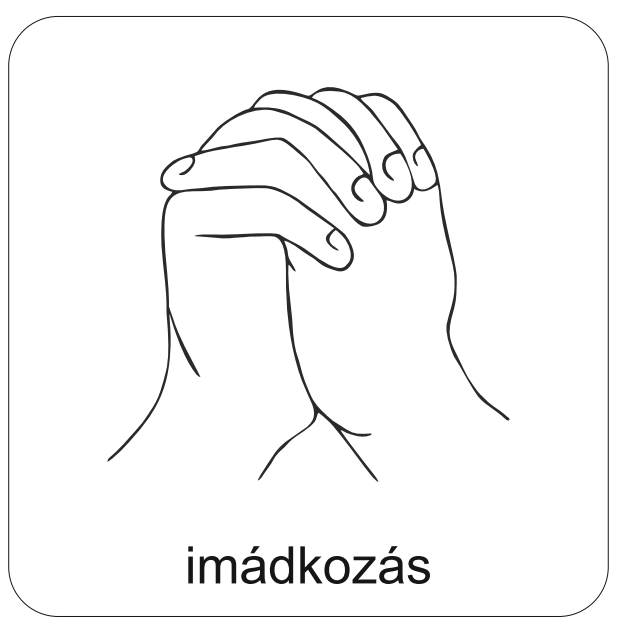 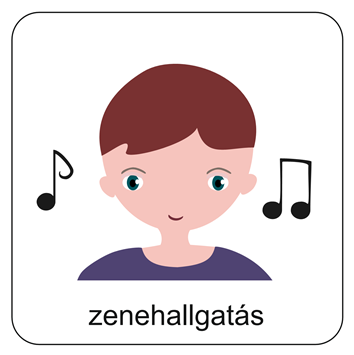 Hallgassuk meg együtt a 134. zsoltárt!
Kattints erre az ikonra az ének elindításához!
Miközben a dalt hallgatod, gondolkozz el azon, hogyan tisztelhetjük Istent szavainkkal?
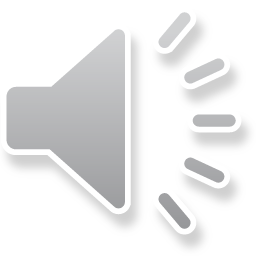 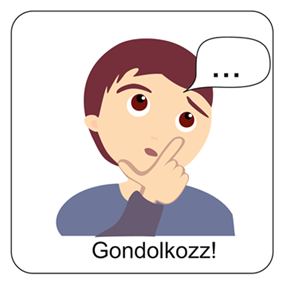 Nézzétek meg az itt látható képeket és beszélgessetek róla a csoportban! Mi jut eszetekbe és milyen érzéseket váltanak ki ezek a képek?
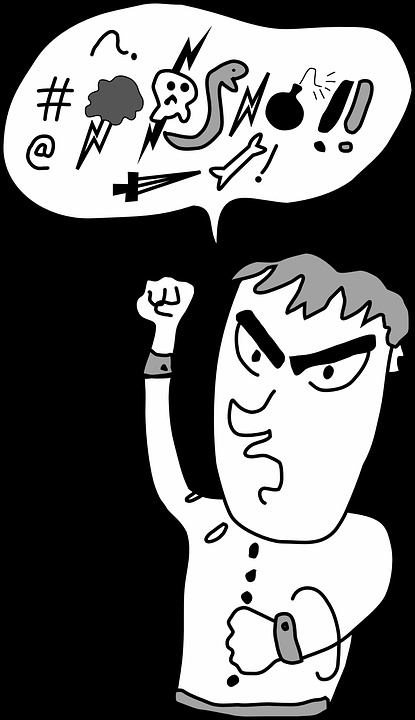 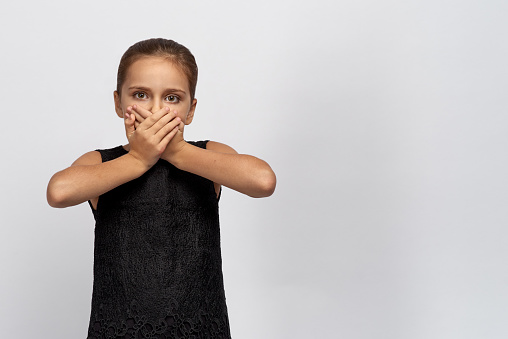 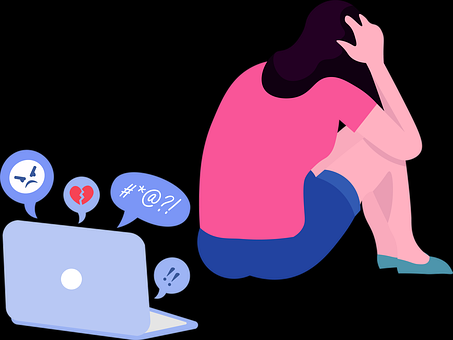 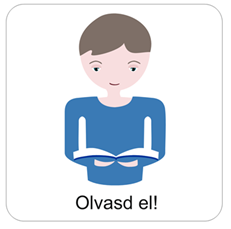 Olvasd el figyelmesen a szöveget!
Sajnos manapság Isten neve gyakran előkerül nem megfelelő helyzetben is. 
Hallani lehet olykor, hogy szitkozódásban, káromkodásban elhangzik Isten neve.
Szomorú, hogy az emberek - tisztelet a kivételnek - az indulat hatása alatt meggondolatlanul visszaélnek Isten nevével.
Ahogy nekünk rosszul esik, ha megbántanak minket 
vagy kigúnyolnak, hasonlóan rosszuk esik ez Istennek is.
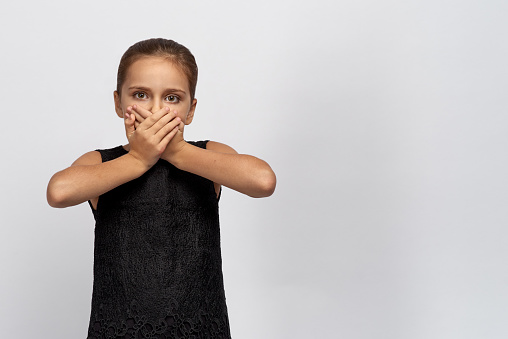 X?#@!
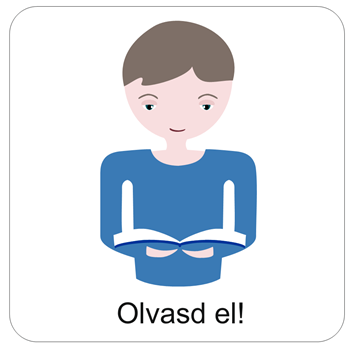 Így szól a harmadik parancsolat:
„Ne mondd ki hiába Istenednek, az Úrnak a nevét!” 2Móz 20,7
A Bibliában sok helyen olvasható Istent dicsérő és Őt magasztaló ének. 

Dávid imádságai és énekei a Zsoltárok könyvében megtalálhatók. 
Ezek a szövegek ma is segítenek minket abban, hogy tisztelettel használjuk Isten nevét.
Az istenkáromlás, azaz a blaszfémia szó eredeti görög jelentése: „megsebezni a hírnevet.” 
Tágabb értelemben jelentheti azt is, hogy valaki szavakkal, vagy tettekkel „sebet ejt” vagyis becsmérlően nyilvánul meg a teremtő Isten, és az Őt képviselő teremtménye ellen.
Istenkáromló az, aki Istent, vagy a vallási tiszteletet, illetve vallási csoportokat sértő szándékkal gúnyosan káromolja.
Tudod-e?
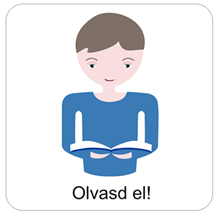 A harmadik parancsolat jelentése
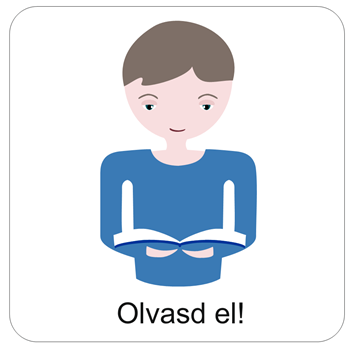 Isten neve a Bibliában: Jahve.
Azt jelenti, hogy „Vagyok, aki vagyok.” Isten öröktől fogva létező.
Arra kéri az Ő népét, hogy Nevét mindenkor csakis kellő tisztelettel használják. 
Ő mindig és mindenütt ott van, ahol csak szükségünk van Rá.
Figyel ránk, ha imádkozunk. 
Ha szeretjük Istent, akkor nagy tisztelettel és szeretettel szólítjuk meg.
Vigyázzunk és ügyeljünk a beszédünkre nemcsak Istennel kapcsolatban!
Kerüljük a káromkodás minden formáját!
Istent, az Urat imádjuk és Őt tiszteljük szavainkkal is!
Olvassátok el Dávid és Góliát történetét!
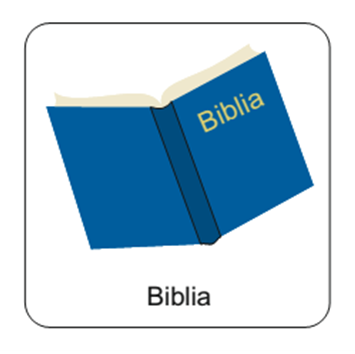 Ide kattintva olvasd el a történetet! 1Sám 17,26-58
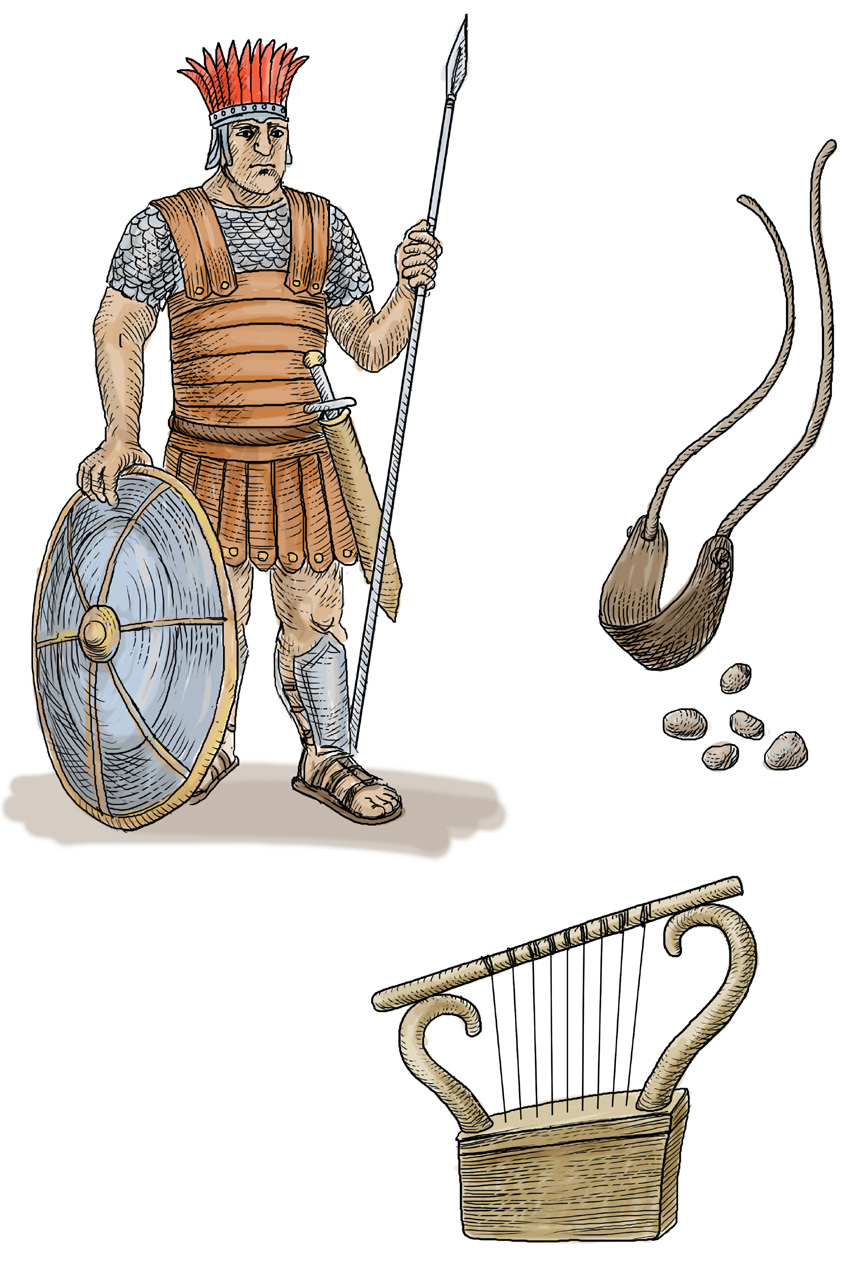 A bibliai korban is voltak emberek, akik nem Istenhez méltó módon mondták ki az Ő nevét. Erről szól ez a történet is.
Dávid számára nagyon fontos volt, hogy imádságban beszélgethet Istennel. 
Rendkívül felháborította, amikor arról hallott, hogy a filiszteusok bajnoka Izráel népét és Istenét nap mint nap becsmérelte.
Dávid Istenében bízva indult Góliát ellen. Majd az Úr segítségével győzött felette.
Ebben a bibliai történetben tetten érhető az istenkáromló magatartás. 
Végül Isten ítélete megmutatkozik a káromló felett.
Amit a parancsolat tilt:
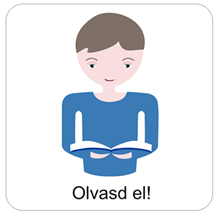 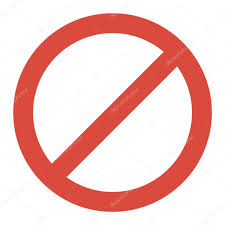 A harmadik parancsolatot így tedd személyessé!
„Ne mond ki hiába Istenednek, az Úrnak a nevét!” 2Móz 20,7

Ne beszélj csúnyán!
Ne szidd Istent és senki mást!
Ne minősíts le a másokat! 
Ne botránkoztass meg senkit se a szavaiddal, se a viselkedéseddel!
Ne bánts meg senkit!
Ne írj trágár kommentet!
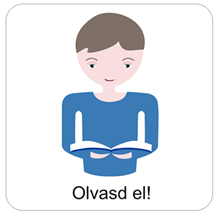 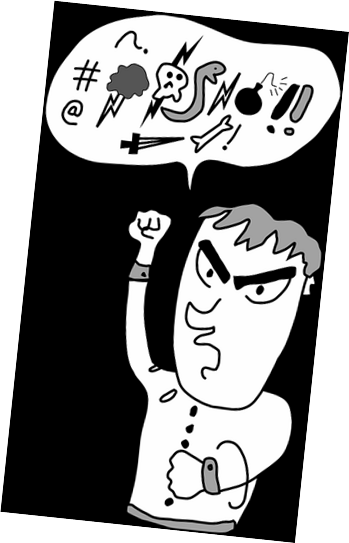 Mert mindannyian Isten teremtményei vagyunk, s ha másokat 
megbántasz, azzal Istent is megbántod.
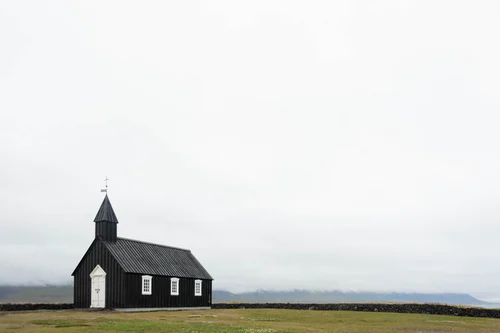 Isten nevét helyesen használjuk, amikor…
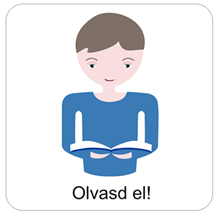 Őt magasztaljuk és dicsérjük.
tisztelettel 
beszélünk Róla.
őszintén imádkozunk.
Róla szóló énekeket éneklünk.
másoknak beszélünk a hitünkről.
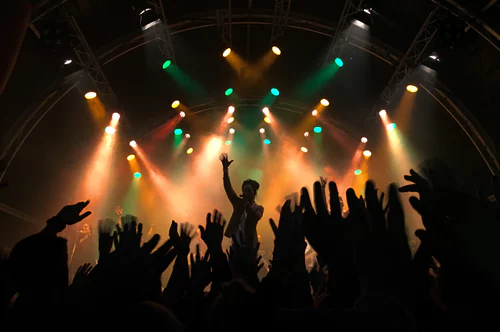 Az éneklés is Isten nevének tiszteletére szolgál.
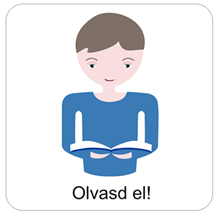 A Református Énekeskönyvben a 119. Zsoltár 28. versében ezt olvassuk:
 
„Sem éjjel, sem nappal meg nem szűnöm  a Te nevedről gyakran emlékezni; 
Szent parancsolatidat keresem, 
Főképpen erre szoktam vágyakozni.
Minden előtt magamban elszántam, 
Hogy a te törvényedet én megtartsam.”
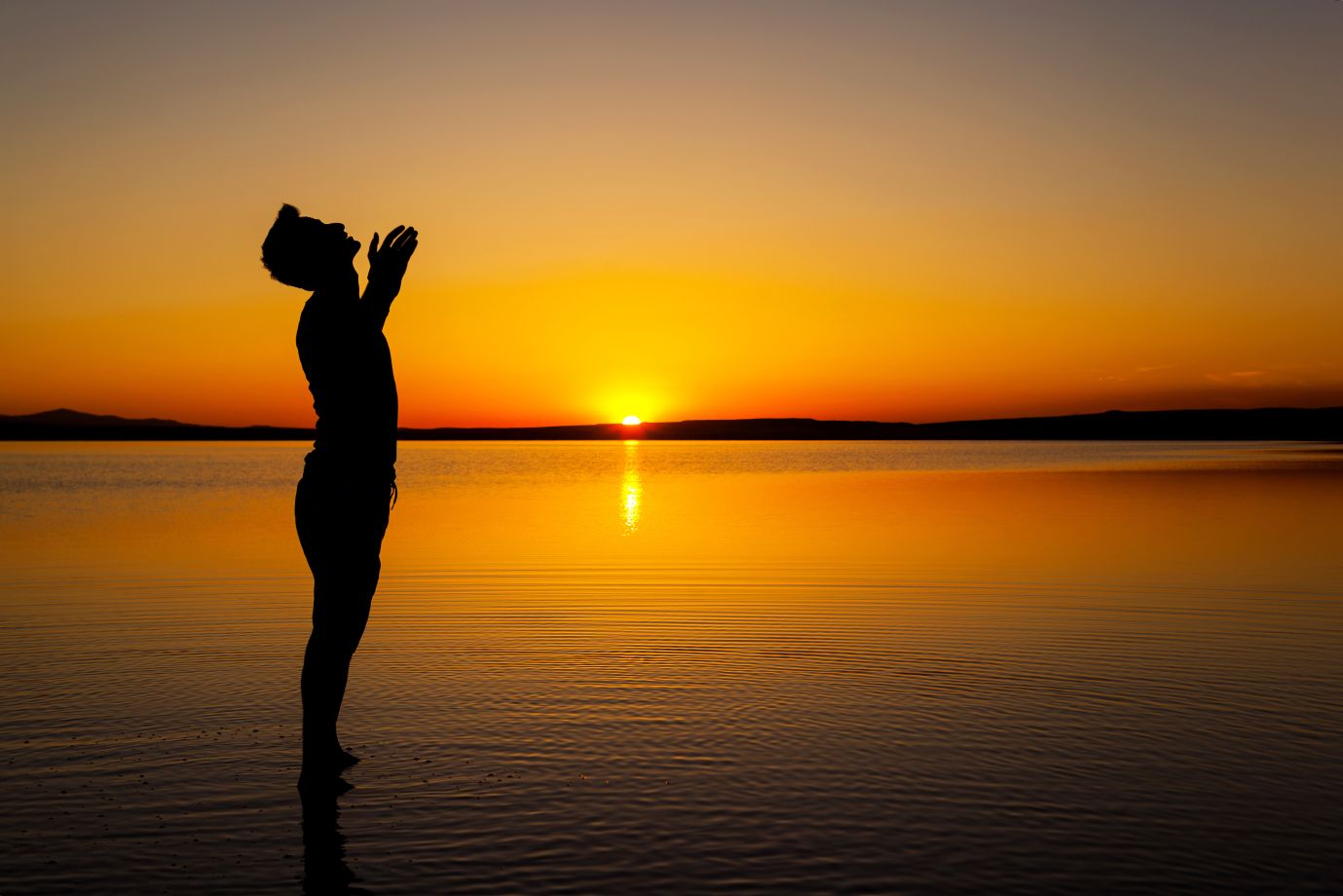 Adjuk meg Istennek azt a tiszteletet, hogy ne fölöslegesen, hanem mindig megfelelően mondjuk ki az Ő nevét.
Krisztus beszéde lakjék bennetek gazdagon úgy, hogy tanítsátok egymást teljes bölcsességgel, és intsétek egymást zsoltárokkal, dicséretekkel, lelki énekekkel; hálaadással énekeljetek szívetekben Istennek.(Kol 3,16)
Beszéljétek meg a következő kérdéseket, átismételve a hittanórán tanultakat, majd oldjátok meg közösen a feladatot!
Mikor használhatjuk helyesen Isten nevét?
Mely esetek azok, amikor szavainkkal is megtiszteljük Őt?

A kérdések megválaszolásakor konkrét példákat is mondjatok arra, hogy hol és milyen helyzetekben fejezhetjük ki az Ő nevének tiszteletét!
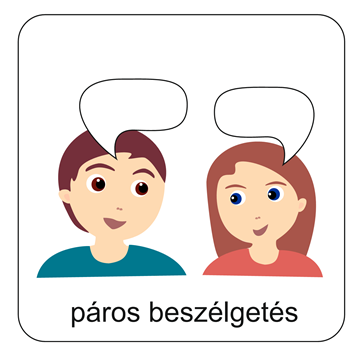 A következő oldalon található táblázat is segít a feladat megoldásához.
A sablon alapján készítsétek el a sajátotokat. Az elkészült munkát írjátok le a füzetbe is!
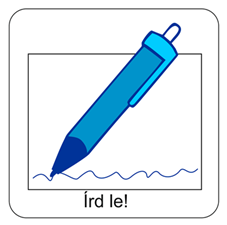 Ez a táblázat csupán példa és segít a saját munkátok elkészítéséhez, egészítsétek ki saját gondolatokkal!
Oldjátok meg a feladatot!
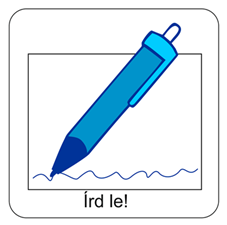 Írj egy olyan imádságot, amelyben Isten nevének magasztalása, és az Ő dicsérete szerepel!
Ha szeretnéd, fel is olvashatod!
A számodra szép és kedves szavakból készíts egy gyűjteményt! Használd a szép szavakat minél többször.
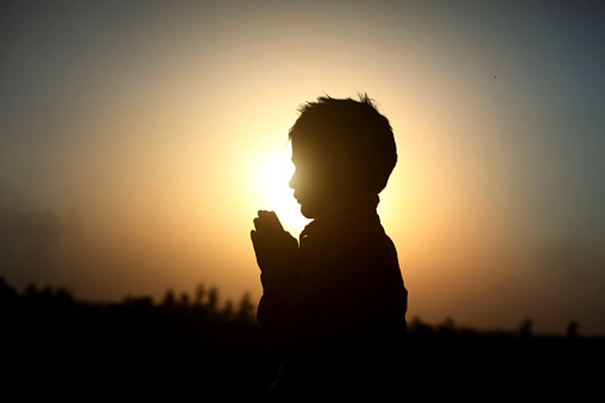 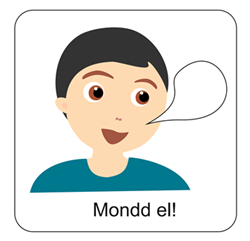 Hallgassuk meg ezt a szép ifjúsági éneket!
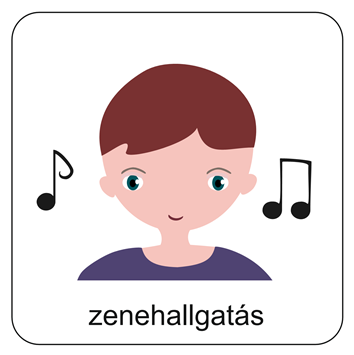 Ide kattints az ének elindításához!
Miközben az éneket hallgatod, gondolkozz el azon, hogyan fejezheted ki a hódolatot Isten felé?
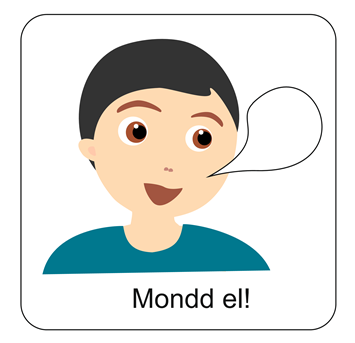 Mi Atyánk, aki a mennyekben vagy, szenteltessék meg a te neved,jöjjön el a te országod, legyen meg a te akaratod, amint a mennyben, úgy a földön is;Mindennapi kenyerünket add meg nekünk ma,és bocsásd meg vétkeinket, miképpen mi is megbocsátunk az ellenünk vétkezőknek;És ne vígy minket kísértésbe, de szabadíts meg a gonosztól;Mert tied az ország, a hatalom és a dicsőség mindörökké.Ámen.(Mt 6,9-13)
Imádkozzunk!
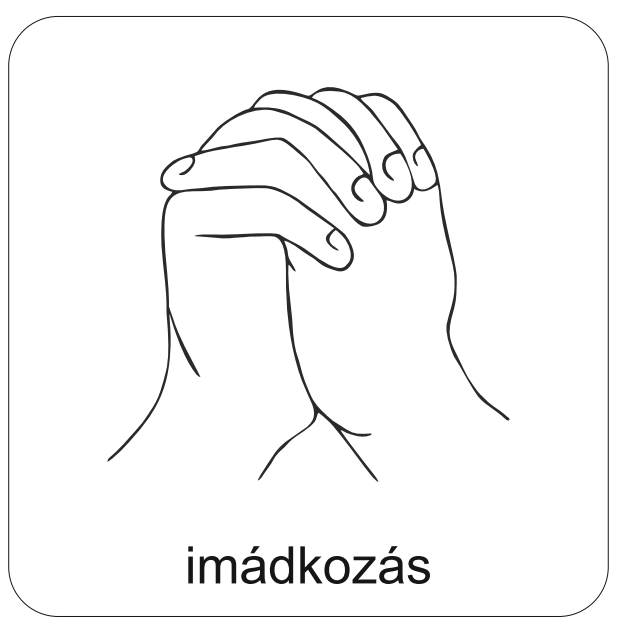 Áldás, Békesség!
Jegyezd meg az aranymondást!
„Ne mondd ki hiába Istenednek, az Úrnak a nevét!”
2Móz 20,7
A PPT-ben felhasznált képek a www.unsplash.com és a https://pixabay.com/hu/ internetes oldalon találhatóak és ingyenesen letölthetők!